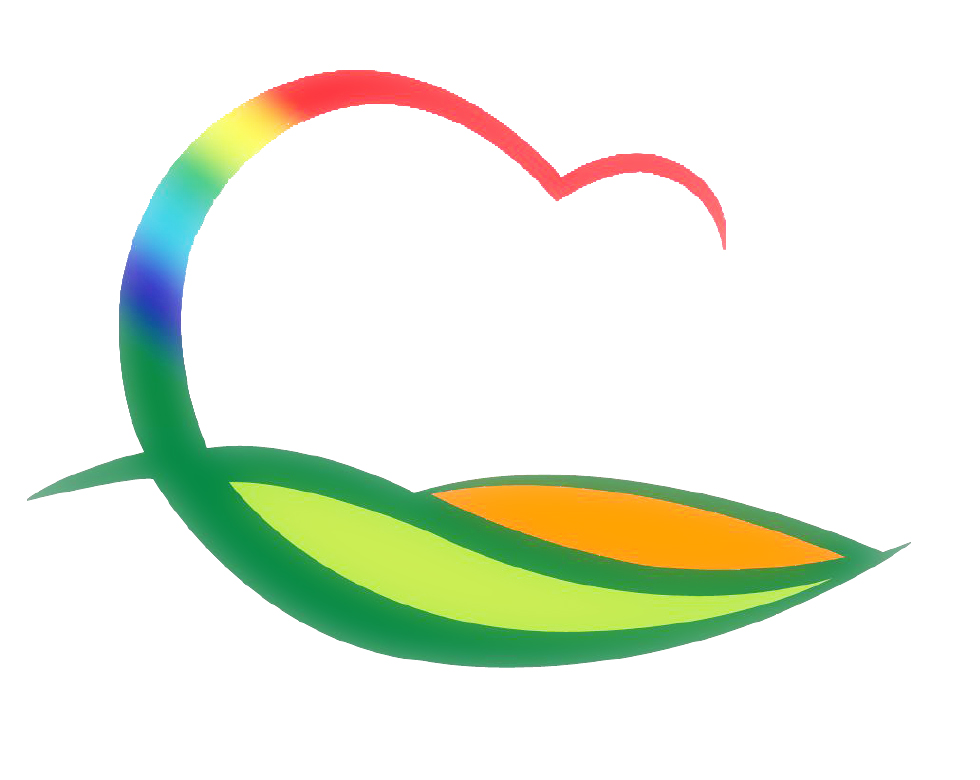 경   제   과
[Speaker Notes: 먼저, 지금의 옥천입니다.]
5-1. 코로나바이러스 확산에 따른 불공정 거래행위 단속
2월 ~ 종료시까지 / 도, 경제정책팀, 예방의약팀 합동 단속
손소독제, 마스크 등 유통.판매업체 가격담합 및 매점매석
     행위 지도.단속 및 가격 모니터링 실시
5-2. 영동산업단지 기업인협의회 회의
2. 14.(금) 16:00 / 투자유치촉진센터 /10명(산단입주기업인)
투자유치촉진센터 운영 및 관리 방안 등
5-3. 2020년 생산적 일손봉사 기간제 근로자 모집
2. 5.(수) ~ 2. 13.(목)  / 1명 / 경제과 일자리창출팀
생산적 일손봉사 사무보조 및 현장점검
5-4. 코로나바이러스 확산에따른 수출업체 피해상황 파악
2. 10.(월)~2. 14.(금)  / 16개업체 / 기업지원팀장외 1명 
수출업체 피해상황 및 애로사항 파악
5-5. 도.시군 합동 외투기업 방문 상담
2. 12.(수) 14:00 / 동성금속/ 4명(도 2명, 군2명) 
외투기업 애로사항 청취 및 신.증설 투자동향 파악